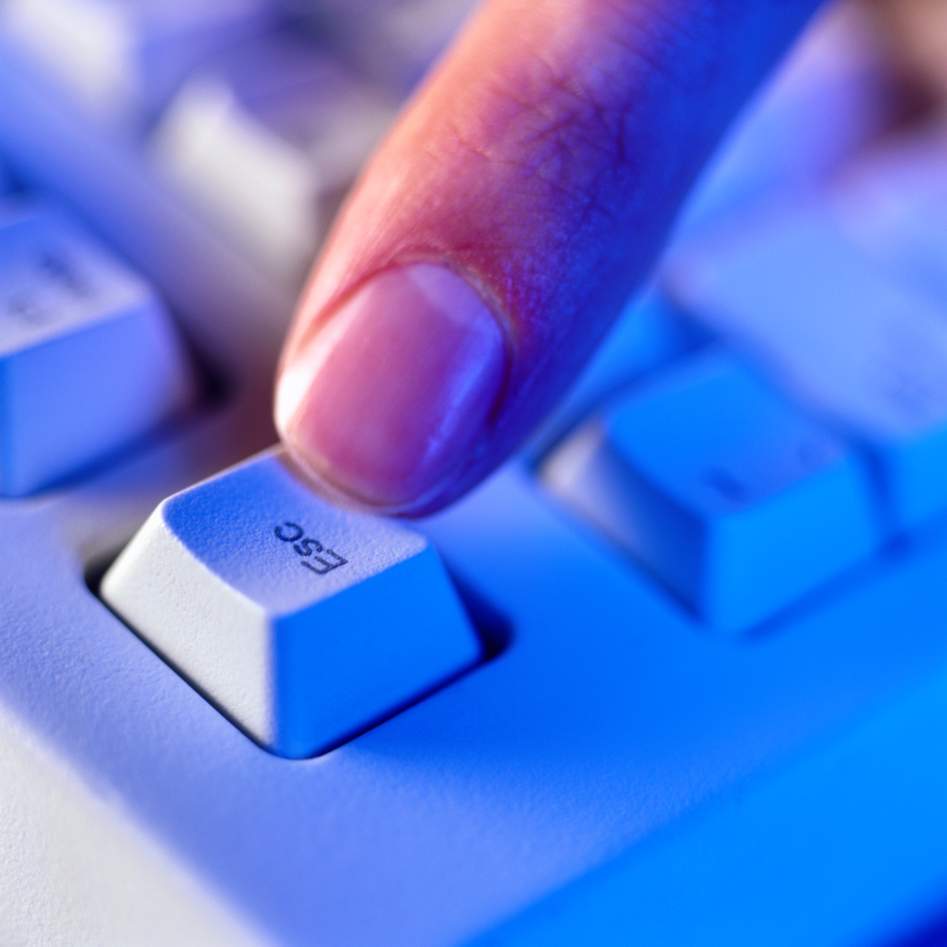 Universidad  Tecnológica OTEIMA

Maestría en Docencia Superior

Curso:  Tecnología didáctica
Profesor: Santiago Quintero


Tema: 
“Las TIC en la enseñanza Universitaria”


Elaborado por:
Nelson Chacón C.
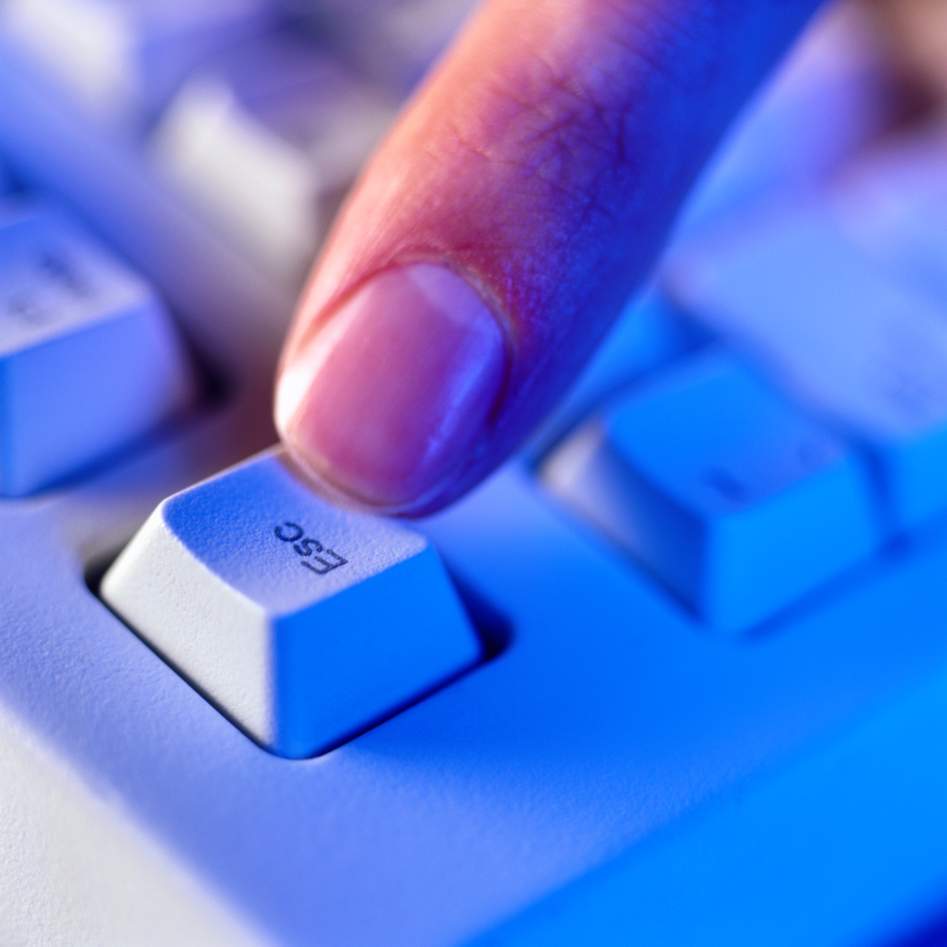 Las TIC
Son uno de los principales factores externos de cambio en las universidades), reflexionaremos en particular sobre el impacto de las tecnologías de la información y las comunicaciones en los cuatro ámbitos principales de la actividad universitaria: docencia, investigación, gestión y presencia en el entorno social.
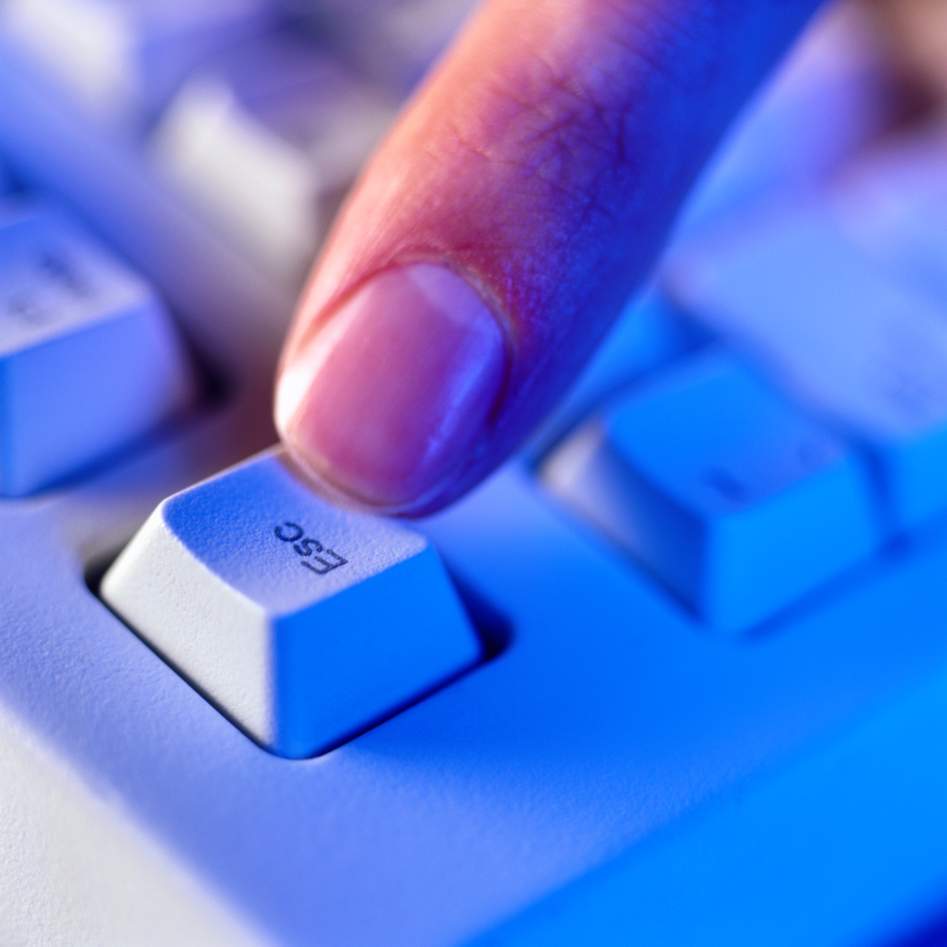 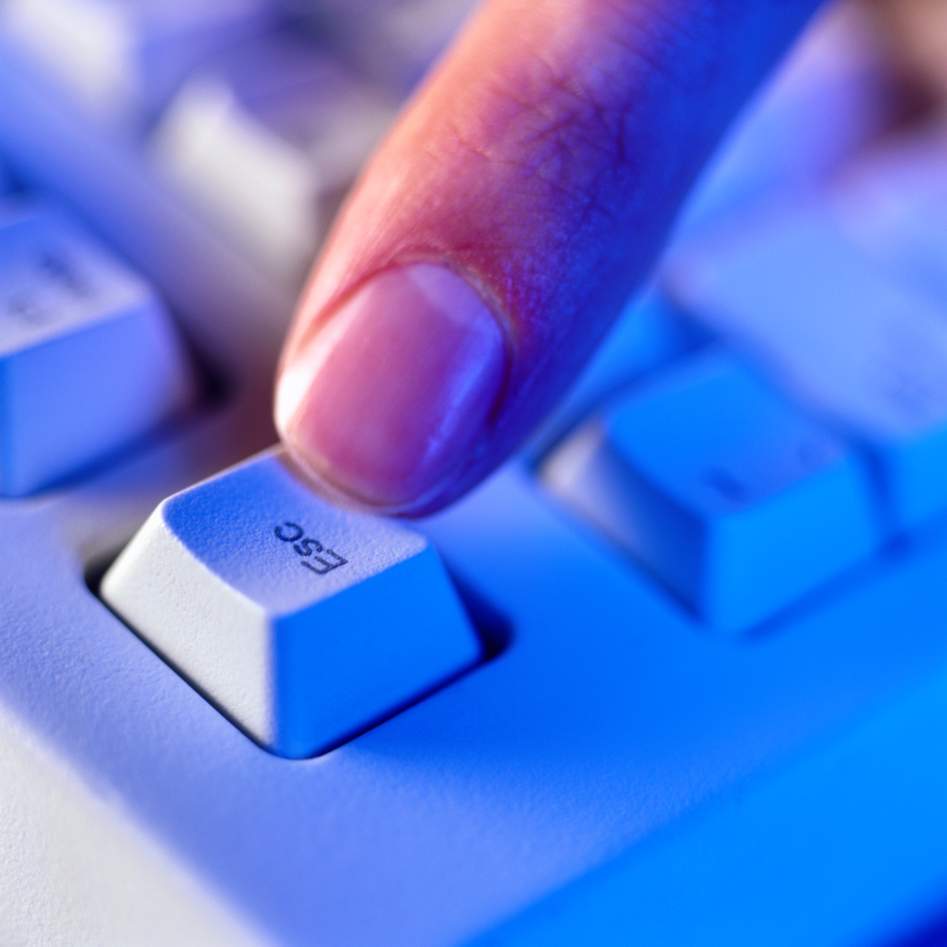 Aportaciones de las TIC
CARACTERÍSTICAS DE LA ENSEÑANZA 
UNIVERSITARIA EN LA ERA  DIGITAL
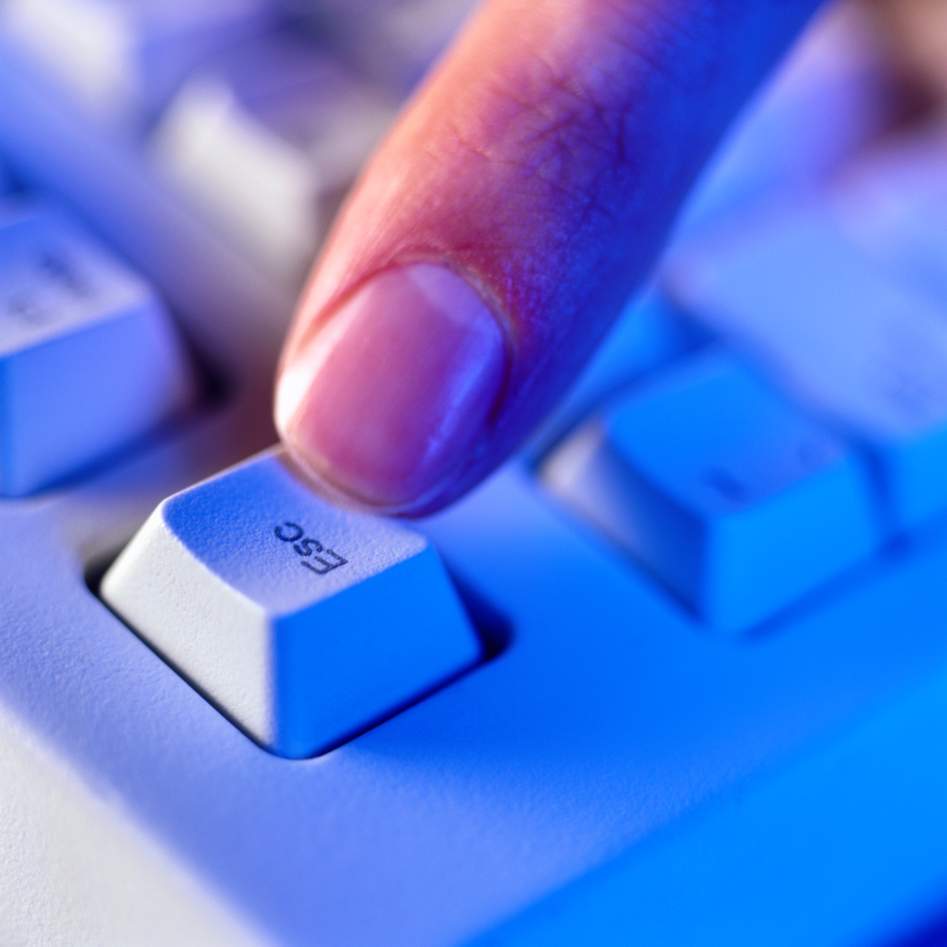 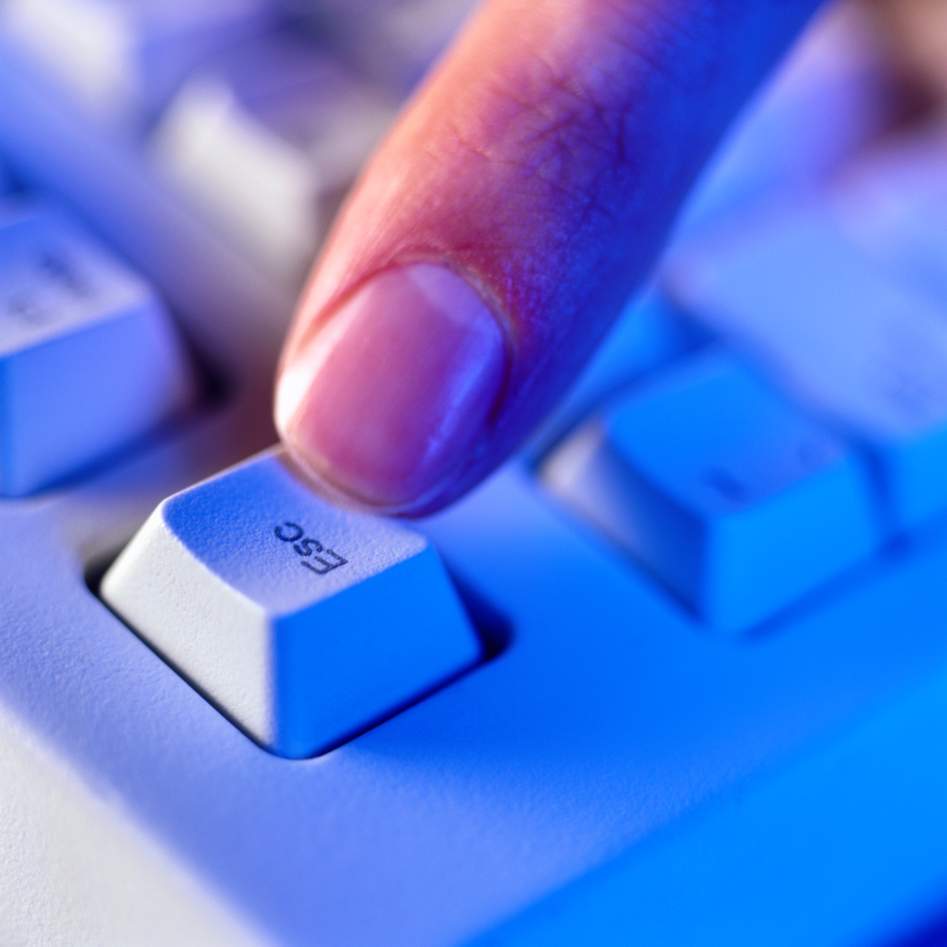 SOBRE EL ALUMNO UNIVERSITARIO
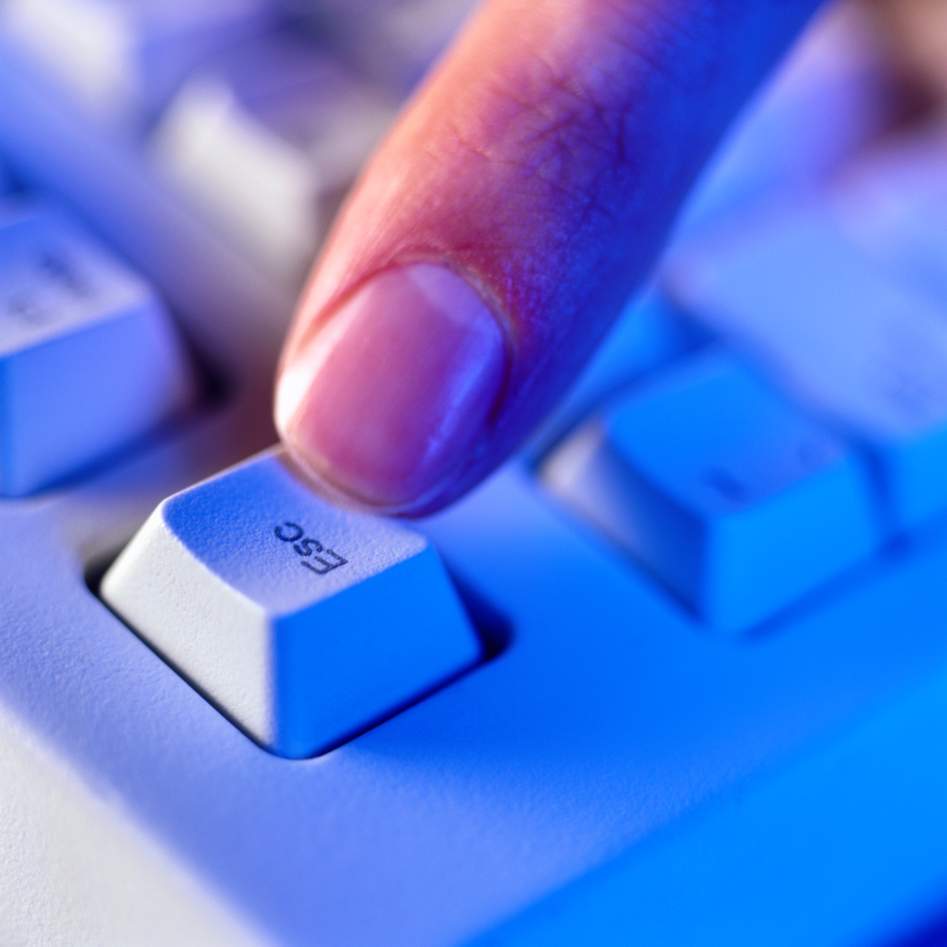 SOBRE EL DOCENTE UNIVERSITARIO
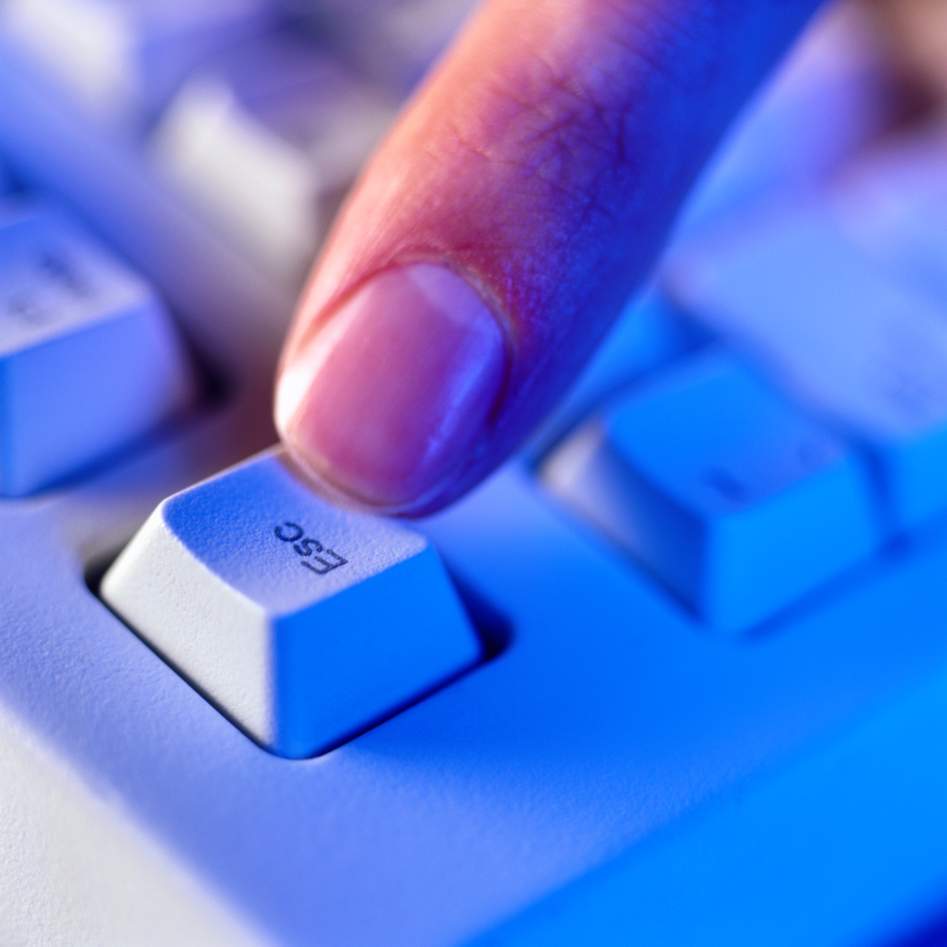 SOBRE EL DISEÑO DE SISTEMAS EDUCATIVOS
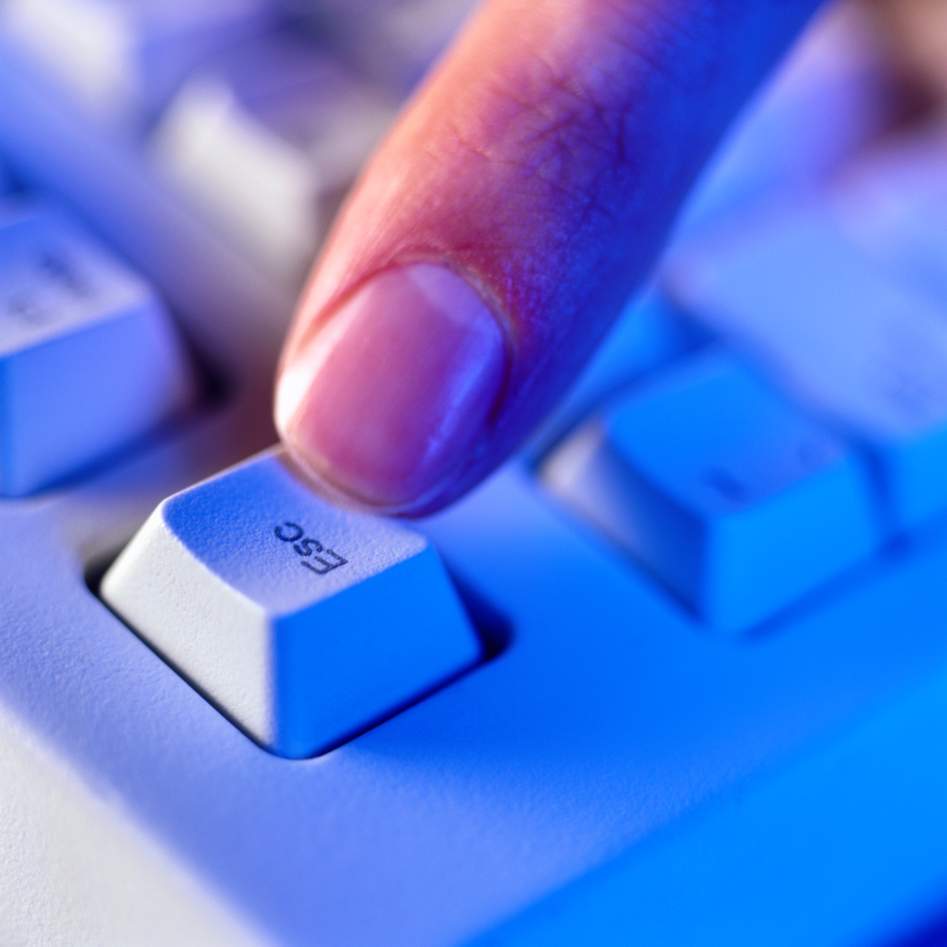 ¡gracias por su atención!